Thema: Perfekt
Unterthema: Zeitformen. Aktiv.
Das Perfekt - це складний минулий час
Перфект вживається для вираження дії у минулому часі.
утворюється за допомогою дієслова haben або sein у Präsens і Partizip II основного дієслова.
Perfekt
Perfekt
УВАГА!!!!
Partizip II завжди залишається незмінним, 
а допоміжне дієслово haben або sein змінюється за особами однини і множини у Präsens.
Perfekt
Partizip II слабких дієслів
sagen – ge-sag-t
 fragen – ge-frag-t 
malen – ge-mal-t 
lernen – ge-lern-t 
lachen – ge-lach-t
Perfekt
Partizip II слабких дієслів
Дієслова, основа яких закінчується на d, t, або на -ffn, -gn, -chn, -dm, -tm отримують голосний звук е перед суфіксом -t: 
baden – ge-bad-et 
arbeiten – ge-arbeit-et 
antworten – ge-antwort-et 
atmen – ge-atm-et 
zeichnen – ge-zeichn-et
Perfekt
Partizip II сильних дієслів
kommen – ge-komm-en 
sprechen – ge-sproch-en
 finden – ge-fund-en 
nehmen – ge-nomm-en 
sitzen – ge-sess-en
Perfekt
Префікс ge- не отримують у Partizip II
Perfekt
Partizip II дієслів з відокремлюваними префіксами
ge
mitnehmen – mit-ge-nomm-en
 stattfinden – statt-ge-fund-en 
aufstehen – auf-ge-stand-en 
anrufen – an-ge-ruf-en 
fortsetzen – fort-ge-setz-t
Perfekt
Partizip II особливої групи слабких дієслів
утворюється додаванням до основи дієслова префікса ge- та суфікса -(e)t та зміною кореневої голосної:
nennen – ge-nann-t 
kennen – ge-kann-t 
brennen – ge-brann-t 
rennen – ge-rann-t 
senden – ge-sand-t/ge-send-et 
wenden – ge-wand-t/ge-wend-et 
denken – ge-dach-t
Perfekt
Partizip II модальних дієслів
утворюється додаванням до основи дієслова префікса ge- та суфікса -t та втратою умлаута: 
können – ge-konn-t 
müssen – ge-muss-t 
mögen – ge-moch-t 
dürfen – ge-durf-t  
sollen – ge-soll-t  
wollen – ge-woll-t
Perfekt
Partizip II модальних дієслів
Partizip II модальних дієслів може мати дві форми. 
Якщо у реченні крім модального дієслова є ще й смислове дієслово, то тоді Partizip II має такий вигляд:
 Ich habe das nicht machen wollen. – Я не хотів це робити. 
Ich habe das nicht gewollt. – Я не хотів цього.
Perfekt
Partizip II неправильних дієслів утворюється таким чином:
sein – gewesen
 haben – gehabt  
werden – geworden  
tun – getan  
gehen – gegangen
 stehen – gestanden 
bringen – gebracht
Perfekt
З дієсловом haben перфект утворюють:
Perfekt
З дієсловом haben перфект утворюють:
Perfekt
З дієсловом haben перфект утворюють:
Perfekt
З дієсловом sein перфект утворюють:
Perfekt
1. Bilden Sie das Partizip II von den folgenden Verben. Beachten Sie den Stammvokal.
a) machen, fragen, grüßen, wohnen, meinen, antworten, arbeiten, baden, öffnen, atmen, rechnen 
b) sehen, lesen, essen, geben, sprechen, nehmen, helfen, kommen, finden, singen, springen, trinken, schneiden, reiten, bleiben, schreiben, steigen, fallen, schlafen, laufen, rufen, gehen, ziehen, fliegen, fahren, tragen, waschen, wachsen
Perfekt
1. Bilden Sie das Partizip II von den folgenden Verben. Beachten Sie den Stammvokal.
c) kennen, nennen, denken, senden, sich wenden, rennen, brennen 
d) können, dürfen, müssen, sollen, wollen, mogen, wissen 
e) sein, haben, werden, tun, gehen, stehen, bringen
Perfekt
2. Bilden Sie das Partizip II von den Verben. Beachten Sie den Gebrauch des Präfixes ge-.
a) beginnen, verlieren, aufstehen, mitbringen, marschieren, übersetzen, vorschlagen, weggehen, sich versammeln, entlaufen, beobachten, teilnehmen, stattfinden, kennenlernen, geschehen, studieren
Perfekt
2. Bilden Sie das Partizip II von den Verben. Beachten Sie den Gebrauch des Präfixes ge-.
b) aufschreiben, beschreiben, abschreiben, gefallen, einfallen, auffallen, überfallen, einschlafen, verschlafen, sich ausschlafen, sich benehmen, einnehmen, annehmen, mitnehmen, entnehmen, aufnehmen, zuhören, gehören, aufhören
Perfekt
3. Setzen Sie die in Klammern stehenden Verben im Partizip II ein.
1. Die Polizei hat den Dieb … . (verhaften) 
2. Sie hat mir die neuen Fotos … . (zeigen) 
3. Auf dem Heimweg haben wir uns über den Film … . (unterhalten)
 4. Der Ausländer hat das Verb richtig … . (konjugieren)
 5. Ich habe es mir anders … . (vorstellen) 
6. Sie hat das Geschirr … . (abspülen)
7. Wir haben schon mit den Proben … . (anfangen)
8. Er hat uns ein herrliches Zimmer … . (vermieten)
Perfekt
3. Setzen Sie die in Klammern stehenden Verben im Partizip II ein.
9. Die Jungen haben ihre Luftmatratzen … . (mitbringen) 
10. Sie hat einige Freundinnen zum Tanzabend … . (einladen)  
11. Sie haben im Jazzklub zwei Mädchen … . (kennen lernen) 
12. Der Lehrer hat einige neue Wörter … . (diktieren) 
13. Die Kinder haben in Biologie den Maikäfer … . (beschreiben) 
14. Dieter hat heute sein Moped … . (reparieren) 
15. Gestern habe ich mit meinem Freund am Telefon … . (sprechen)
Perfekt
4. Setzen Sie haben oder sein ein.
1. Ich … deinen Bruder nicht gekannt.
 2. Mein Mann … in Berlin Germanistik studiert.
 3. Die Studenten … alle Wörter wiederholt.
 4. Er … hier noch nicht gewesen.
 5. Wir … zu früh gekommen.
 6. … du diese Kinder fotografiert?
 7. Wir … uns noch nicht beruhigt.
 8. Was … hier geschehen? 
9. Um wie viel Uhr … du heute erwacht?
 10. Mit wem … ihr spazieren gegangen?
Perfekt
4. Setzen Sie haben oder sein ein.
11. Mit Renate … ich schon gesprochen. 
12. Gestern … es stark geregnet.
 13. Mein Vetter  … sich mit Inge verlobt. 
14. … der Zug aus Kassel schon angekommen? 
15. Max … im Arbeitszimmer verschwunden. 
16. Heute … wir Besuch bekommen. 
17. Die Jungen … in ein kleines Boot gestiegen. 
18. Wir … durch die Schweiz gefahren. 
19. … ihr meinen neuen Wagen gesehen?
 20. Das … ich leider nicht gewußt.
Perfekt
5. Gebrauchen Sie die in Klammern stehenden Verben im Perfekt.
1. Wir (umsteigen) in Hamburg. 
2. Beim Umsteigen (verpassen) wir den Zug.
 3. Unsere Eltern (verreisen) für ein paar Tage. 
4. Der Vater (zuhören) nicht richtig. 
5. Sie (schicken) Postkarten an ihre Freundinnen. 
6. Die Vorstellung (beginnen) um 19 Uhr.
 7. Alle Kinder (sitzen) im Kreis. 
8. Martin (folgen) heimlich den Jungen.
 9. Klaus (bekanntgeben) seinen Plan. 
10. Wir (sich treffen) um 17 Uhr auf dem Sportplatz.
Perfekt
5. Gebrauchen Sie die in Klammern stehenden Verben im Perfekt.
11. Er (sich einschenken) ein Glas Cola. 
12. Der Bruder (ankreuzen) den Tag in seinem Kalender. 
13. Sie (losfahren) mit dem Rad. 
14. Was (hören) Sie? 
15. Bernd (vergessen) sein Heft im Klassenzimmer. 
16. Peter (sich verlaufen). 
17. Mein Turnzeug (bleiben) zu Hause. 
18. Dieses Buch (empfehlen) uns unser Lehrer.
Perfekt
4. Setzen Sie haben oder sein ein.
Perfekt
4. Setzen Sie haben oder sein ein.
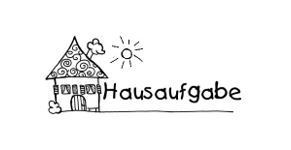